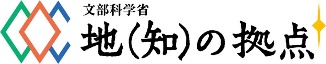 平成30年度　夏～秋実施分
「社長のかばんもち」
報告会
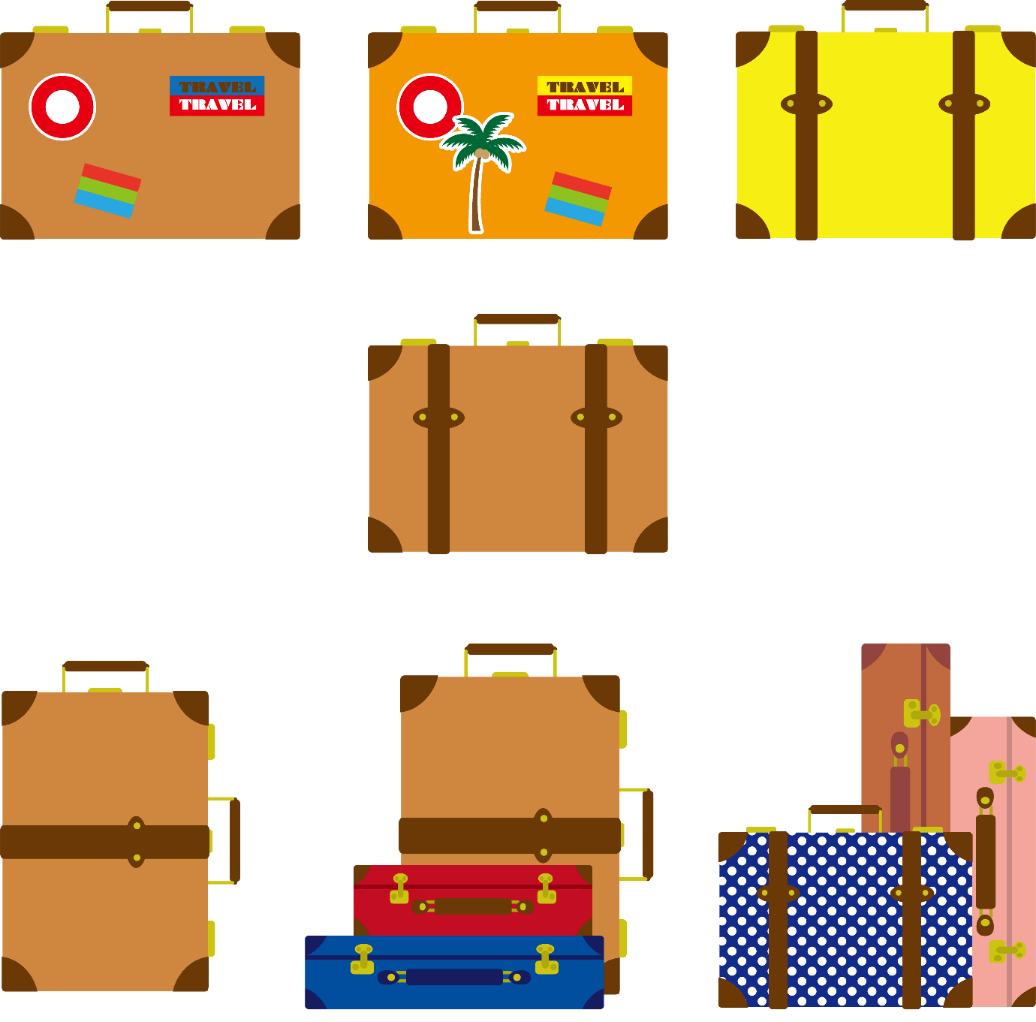 ５人の学生がそれぞれ社長のもとで
体験してきたことを発表、
そして企業への提案を行います。
是非ご来場ください！
✧ 発表者 ✧
四国大学生 ３名、徳島大学生 １名、徳島文理大学生 １名
✦ 受入社長＆コメンテーター ✦

藍原理津子氏　（株式会社ネオビエント）
有田　和重氏　（株式会社ＰＬＵＳａ）
平尾　　卓氏　（Less is design株式会社）
島川　文代氏　（あんとdesign）
植田貴世子氏　（株式会社クラッシー）
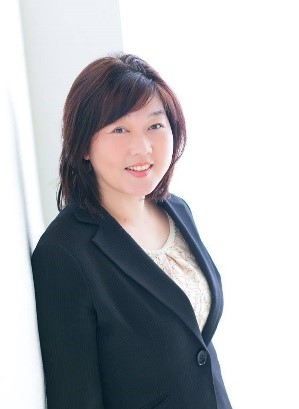 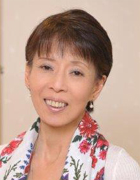 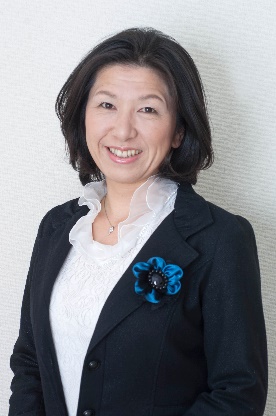 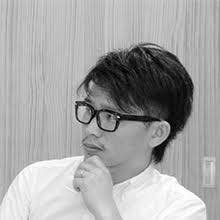 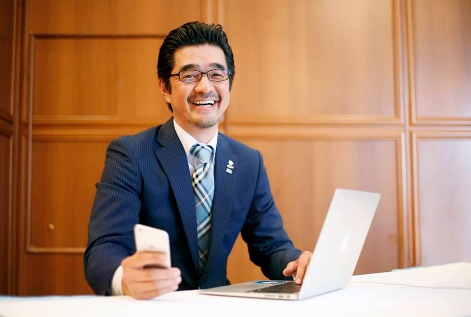 ✧ 日時 ✧　平成３０年12月21日(金)
　　　　  　ｐm18：30～2０：30
✧ 会場 ✧　四国大学
　　　　  　全学共通地域教育センター2階 B201
✧ 参加 ✧　無料
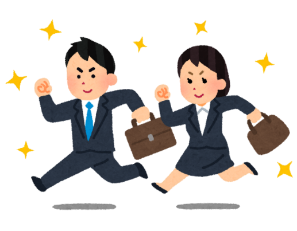 主催　とくしま元気印イノベーション人材育成プログラム（COC＋事業）
お問合せ先　四国大学社会連携推進課（ＣＯＣ＋担当）徳島市応神町古川字戎子野123-1　088-665-9953